שחזור שלב ב׳ ינואר 2021
מקרה ראשון: 
מגיעה למיון פעוטה בת שנתיים. בשבועיים האחרונים חום לסירוגין, כאבי בטן לסירוגין. הבטן תפוחה מעט עם רושם למסה נוקשה הממלאת את מרכז הבטן. 
וורקאפ במיון?
הדמיות? 
אבחנה מבדלת?
שחזור שלב ב׳ ינואר 2021
מקרה ראשון: 
מגיעה למיון פעוטה בת שנתיים. בשבועיים האחרונים חום לסירוגין, כאבי בטן לסירוגין. הבטן תפוחה מעט עם רושם למסה נוקשה הממלאת את מרכז הבטן. 
וורקאפ במיון?
הדמיות? 
אבחנה מבדלת? 
מאפייני הגוש בסיטי? מה יש לבצע?
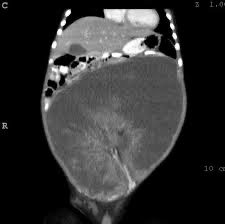 שחזור שלב ב׳ ינואר 2021
מקרה ראשון: 
מגיעה למיון פעוטה בת שנתיים. בשבועיים האחרונים חום לסירוגין, כאבי בטן לסירוגין. הבטן תפוחה מעט עם רושם למסה נוקשה הממלאת את מרכז הבטן. 
וורקאפ במיון?
הדמיות? 
אבחנה מבדלת? 
מאפייני הגוש בסיטי? מה יש לבצע? 
בביופסיה- רבדומיוסרקומה embryonal. 
מה הטיפול?
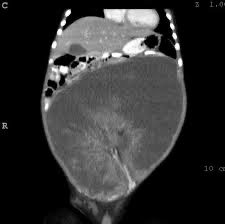 [Speaker Notes: הטיפול- גוש לא נתיח- דרושה ביופסיה, דיון על אופן ביצוע הביופסיה.]
שחזור שלב ב׳ ינואר 2021
מקרה ראשון: 
מגיעה למיון פעוטה בת שנתיים. בשבועיים האחרונים חום לסירוגין, כאבי בטן לסירוגין. הבטן תפוחה מעט עם רושם למסה נוקשה הממלאת את מרכז הבטן. 
וורקאפ במיון? 
הדמיות? 
אבחנה מבדלת? 
מאפייני הגוש בסיטי? מה יש לבצע? 
בביופסיה- רבדומיוסרקומה embryonal. 
מה הטיפול? 
לאחר מספר מחזורי טיפול הגוש קטן למימדים של 2-3-3 ס״מ, תופס חלק 
משלפוחית השתן. מה כעת?
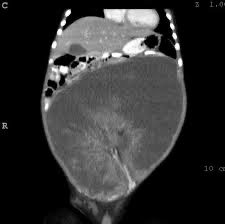 שחזור שלב ב׳ ינואר 2021
במהלך ההריון בביצוע סקירה התגלה הממצא הבא בדופן הבטן- 
מהו הפגם, מה יש לומר להורים לגבי המשך ההריון, מומים נלווים? משך אשפוז בבית החולים? סיבוכים לטווח ארוך?
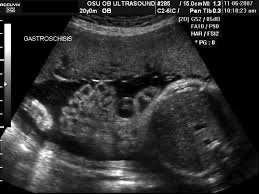 שחזור שלב ב׳ ינואר 2021
במהלך הריון אחר נצפה הממצא הבא- 
מהו הפגם, מה יש לומר להורים לגבי המשך ההריון, מומים נלווים? משך אשפוז בבית החולים? סיבוכים לטווח ארוך? בדיקות ספציפיות במהלך ההריון עצמו? שיטת הילוד?
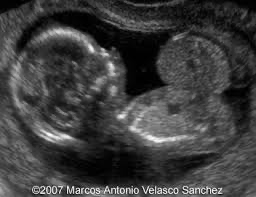 שחזור שלב ב׳ ינואר 2021
נולד התינוק שבשקופית הקודמת. 
מתי ננתח? 
על מה ניזהר בניתוח? מהם המרכיבים של השק? על אילו מבנים בבטן יש להיזהר? 
בוצעה סגירה ראשונית עם הכנסת הכבד פנימה. הבטן רכה. התינוק קורס. מה יכול להיות שקרה?
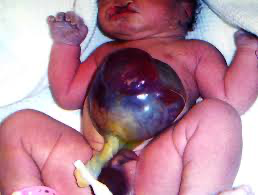 [Speaker Notes: ננתח- בתוך יממה. זה לא דחוף כעת בניגוד לגסטרוסכיזיס. 
ניזהר על הכבד, על האורכוס, ועל הכלים הטבוריים. 
מה שיכול להיות שקרה- קינק או לחץ על הוונה קווה.]
שחזור שלב ב׳ ינואר 2021
מקרה שלישי: 
ילד בן עשר נורה בבית החזה. מד״א מעבירים אותו כשהוא יציב אולם מעט טכיקרדי וחיוור לחדר הלם, יש פצע כניסה ליד פטמה ימין. זמן הגעה מוערך- 15 דקות. 
מה נרצה להגיד לצוות הסיעודי בחדר הלם- מה צריך להיות מוכן?
שחזור שלב ב׳ ינואר 2021
מקרה שלישי: 
ילד בן עשר נורה בבית החזה. מד״א מעבירים אותו כשהוא יציב אולם מעט טכיקרדי וחיוור לחדר הלם, יש פצע כניסה ליד פטמה ימין. זמן הגעה מוערך- 15 דקות. 
מה נרצה להגיד לצוות הסיעודי בחדר הלם- מה צריך להיות מוכן? 
הילד מגיע כשהוא חיוור, קולות כניסה ירודים משמעותית מימין, פצע כניסת קליע ליד הפטמה. 
יש לתאר את שלבי הטיפול במטופל לפי ה- atls.
שחזור שלב ב׳ ינואר 2021
מקרה שלישי: 
ילד בן עשר נורה בבית החזה. מד״א מעבירים אותו כשהוא יציב אולם מעט טכיקרדי וחיוור לחדר הלם, יש פצע כניסה ליד פטמה ימין. זמן הגעה מוערך- 15 דקות. 
מה נרצה להגיד לצוות הסיעודי בחדר הלם- מה צריך להיות מוכן? 
הילד מגיע כשהוא חיוור, קולות כניסה ירודים משמעותית מימין, פצע כניסת קליע ליד הפטמה. 
יש לתאר את שלבי הטיפול במטופל לפי ה- atls. 
הוכנס נקז חזה שניקז 200 מל דם. טכנאי הרנטגן מגיע לצלם, אומר שיש לו פלטה אחת לצילום המטופל- האם צריך גם צילום בטן ואגן במקרה זה?
[Speaker Notes: מדובר בטראומה חודרת. צילום בטן יכול להדגים את הקליע בבטן בלי להזדקק לסיטי- ולכן חשוב לבצע גם צילום בטן.]
שחזור שלב ב׳ ינואר 2021
צילום חזה מדגים נקז במקום. קונטוזיות ריאתיות. הנקז ניקז לא יותר מ- 200 סיסי דם וכעת ללא יציאת תוכן דמי. 
כיצד נתקדם?
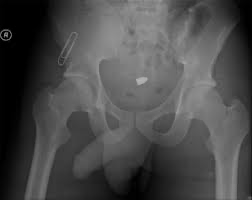 שחזור שלב ב׳ ינואר 2021
בלפרוטומיה הודגמו הממצאים הבאים- נקב בקיבה בעקומה הגדולה, נקב בג׳ג׳ונום פרוקסימלי מעל 50% היקף, לצרציה בכבד. 
יש לתאר ניתוח של damage control לעומת ניתוח דפנטיבי. 
יש להסביר אבחנה מבדלת ליום לאחר ניתוח דפנטיבי כשהמטופל מתייצג עם חום עד 40 והפרשה עכורה מפצע הניתוח הבטני.
שחזור שלב ב׳ ינואר 2021
ילד בן 10 מגיע למיון עקב כאבי בטן תחתונה יותר מימין. כבר חודשיים שיש כאבי בטן קלים הולכים וחוזרים, כעת הגיע עם הקאות. מעט שלשול. 
בבדיקתו הבטן מעט תפוחה לא סמני פריוטוניטיס עם מלאות קלה בבטן ימנית. 
במעבדה לויקוציטוזיס, crp מוגבר. 
כיצד נתקדם?
שחזור שלב ב׳ ינואר 2021
צילום מדגים סמני חסימה לא מלאה. 
כיצד נתקדם?
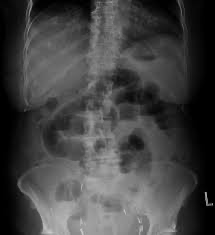 שחזור שלב ב׳ ינואר 2021
סונר מדגים לולאות מעי דק מעט מעובות עם רושם לקונגולמרט דלקתי, אפנדיקס לא הודגם בבירור
מה השלב הבא?
שחזור שלב ב׳ ינואר 2021
סיטי בטן מדגים: 
אפנדיקס במראה תקין 
עיבוי דופן של לולאות מעי דק טרמינליות עם קונגלומרט דלקתי. 
אבחנה מבדלת? 
כיצד נטפל?
שחזור שלב ב׳ ינואר 2021
המטופל מאושפז במחלקה כירורגית. לאחר יומיים תחת טיפול אנטיביוטי חל שיפור במצבו. לאחר מספר ימים שיפור נוסף במעבדה ובמצב הכללי. 
מה נחליט לגבי המשך הבירור?
שחזור שלב ב׳ ינואר 2021
במעקב במרפאה כירורגית הומלץ על השלמת מיפוי מקל, נמצא מקל. מה השלב הבא? 
הממצאים בניתוח- מה מבצעים, מהלך הניתוח. 
מהם הסיבוכים של מקל. 
הרניה עש מקל? 
האם נכרות מקל מקרי?
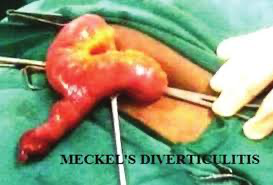 שחזור שלב ב׳ ינואר 2021
תחנה על תינוק שנולד עם רושם לאטרזיה ושטית ואנורקטל מלפורמיישן, ללא עדות לפיזור גזים בבטן. 
מהם שלבי הבירור? 
מה נעשה בניתוח ומתי ננתח? 
מהם השלבים בניתוח? 
במידה ורושם שיש long gap- מה האופציות הקיימות. 

תחנה על תינוק שבמהלך ההריון התגלה בקע סרעפתי מצד ימין- 
מה לשוחח עם ההורים, גישה ניתוחית. 
מתי ננתח על אקמו, סיבוכים ארוכי טווח.
שחזור שלב ב׳ ינואר 2021
ילדה בת שנתיים מגיעה למרפאה עקב רושם ליותר הקאות ורגורגיטציות בחודשיים האחרונים. מהלך עד כה תקין כולל מהלך בתינוקיה (סבלה מעט מריפלוקס). סקירת הריון תקינה. התחילה לשבור עקומות ולרדת במשקל. מעבירה יציאות. 
מה נשאל, מה באבחנה מבדלת.
שחזור שלב ב׳ ינואר 2021
ההקאות הן מדי פעם מרתיות. כיצד נתקדם?
שחזור שלב ב׳ ינואר 2021
ההקאות הן מדי פעם מרתיות. כיצד נתקדם? 
בשיקוף חומר ניגוד הודגמה מלרוטציה. הילדה מאושפזת במחלקה, כעת יום חמישי, הניתוח ביום שני. 
ביום שישי הילדה שוב מקיאה מרתי. הבטן מעט תפוחה עם רגישות דיפוזית קלה. מה נעשה? 
יש לתאר ניתוח עש ladd, שלבים בניתוח. 
סיבוכים בתר ניתוחיים?
שחזור שלב ב׳ ינואר 2021
תינוק בפגיה מאושפז עם רושם לתסמונת דאון, זוהי יממה שניה לאשפוז, לא העביר יציאות והבטן מעט תפוחה יותר מהרגיל. ללא הקאות. 
מנג׳מנט?
שחזור שלב ב׳ ינואר 2021
תינוק בפגיה מאושפז עם רושם לתסמונת דאון, זוהי יממה שניה לאשפוז, לא העביר יציאות והבטן מעט תפוחה יותר מהרגיל. ללא הקאות. 
מנג׳מנט? 
זהו הצילום, לאן נתקדם?
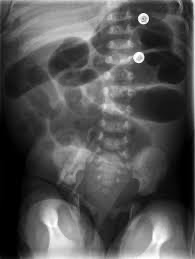 שחזור שלב ב׳ ינואר 2021
חוקן שיקוף הוזמן אולם בינתיים יש החמרה בתפיחות הבטנית משמעותית, והבטן רגישה דיפוזית. צילום שהוזמן מדגים אויר חופשי בכמות גדולה. 
בניתוח- מודגם חור בצקום 1 ס״מ. הקולון כולו נראה צר ואינו רחב. מה עושים בניתוח? 
מה המשך המנג׳מנט?
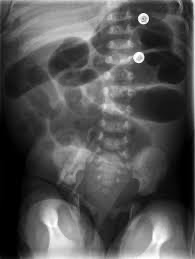 שחזור שלב ב׳ ינואר 2021
בפתולוגיה – ללא עדות לגנגליונים, יש היפרטרופיה של סיבי עצב, מתאים להירשפרונג. 
לתינוק יש אילאוסטומיה, מתי ננתח? 
מהם הניתוחים הספציפיים להירשפרונג? 
מהם הסיבוכים לאחר מכן, והסברים לעצירות?
שחזור שלב ב׳ ינואר 2021
מקרה 9- 
למיון מגיעה ילדה בת שנתיים וחצי. מהלך עד כה תקין, בחודשיים האחרונים יותר שלשולים, מעט הקאות. השלשולים לעתים דמיים. 
בבדיקה מעט חיוורת, הבטן רכה, רגישות קלה דיפוזית ללא עדות למלאות. 
במעבדה לויקוציטוזיס ו- crp מוגברים, אנמיה 9.5, היפואלבומינמיה 2.5. 
מה השלב הבא?
שחזור שלב ב׳ ינואר 2021
מקרה 9- 
למיון מגיעה ילדה בת שנתיים וחצי. מהלך עד כה תקין, בחודשיים האחרונים יותר שלשולים, מעט הקאות. השלשולים לעתים דמיים. 
בבדיקה מעט חיוורת, הבטן רכה, רגישות קלה דיפוזית ללא עדות למלאות. 
במעבדה לויקוציטוזיס ו- crp מוגברים, אנמיה 9.5, היפואלבומינמיה 2.5. 
מה השלב הבא? 
בוצע צבס וסונר ללא ממצאים מיוחדים. מעט עיבוי דופן במעי. ללא קולקציות וללא גושים.  
מה השלב הבא?
שחזור שלב ב׳ ינואר 2021
מקרה 9- 
למיון מגיעה ילדה בת שנתיים וחצי. מהלך עד כה תקין, בחודשיים האחרונים יותר שלשולים, מעט הקאות. השלשולים לעתים דמיים. 
בבדיקה מעט חיוורת, הבטן רכה, רגישות קלה דיפוזית ללא עדות למלאות. 
במעבדה לויקוציטוזיס ו- crp מוגברים, אנמיה 9.5, היפואלבומינמיה 2.5. 
מה השלב הבא? 
בוצע צבס וסונר ללא ממצאים מיוחדים. מעט עיבוי דופן במעי. ללא קולקציות וללא גושים.  
מה השלב הבא? 
בקולונוסקופיה הודגמה מחלה בקולון השמאלי עם רירית פריכה ומדממת. בפתולוגיה- crypt abscess. 
בסיטי בטן הודגם עיבוי דופן של הקולון השמאלי.
שחזור שלב ב׳ ינואר 2021
מה האבחנה וכיצד יש לטפל? 
מתי ננתח, ומה נבצע בניתוח?
[Speaker Notes: האבחנה היא קוליטיס כיבית- infantile ibd.]
שחזור שלב ב׳ ינואר 2021
מקרה 10- תינוק נולד לאחר מהלך הריון תקין כשבתינוקיה שמו לב להיעדר פי טבעת. 
מה ניתן לומר על הצילום, מה במנג׳מנט ומה בשיחה עם ההורים.
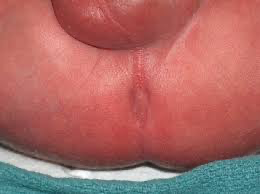 שחזור שלב ב׳ ינואר 2021
בצילום קרוס טייבל הודגם מרחק של 3 סמ בין האנוס לבין הרקטום. 
מה יש לבצע, מהם שלבי הניתוח. מה המשך המנגמנט ומה נבצע לאחר מכן. 
יש להסביר מהלך ניתוח psarp.